Gudrun Held (Salzburg)Servus Austria und Grüezi Schweiz Formen multimodaler Imagekonstruktion in der TourismuswerbungUniversità di Trieste, 05.04.2022
Destinationswerbung

Printanzeige

Multimodaler Text = Bild-Text-Kombinat 



Destination: Latium 

Identitäts-Marker:
Colosseum – Geschichte – 
(Frei) Zeit – duemila anni!

USP: Latium hat auch Meer… mehr als erwartet …!

Image-Konstruktion: idealer Ort für Kombination
Strand- und Kultur-Urlaub
Struktur des Vortrags:
Tourismus und Tourismuskommunikation
Printtextsorte Destinationswerbung (DW)
Die touristische Destination: Identität – Imagekonstruktion - Marke (destination branding)
Multimodale Verarbeitung der Destination durch Symbolträger = sog. Identitätsmarker (IM)
Inszenierung von SPRACHE als IM 
Möglichkeiten und Grenzen des global advertizing:
	         Übersetzung oder Adaption ?


	   Fazit – «the tourist gaze» (Urry 1990 ss.)
Tourismuskommunikation
Marketing- / Unternehmens-Kommunikation 

Raum-Kommunikation 


Image-Kommunikation 


Interkulturelle Kommunikation

Anschauungskommunikation
Tourismusdas Geschäft mit dem ‚Raum‘
Globaler Wirtschafts- und Industriesektor   
promotional textculture  = Riesenfeld von analogen und digitalen Textsorten und Medien
Werbung um place consumption  /  internationale Werbe-Kampagnen

Diskursiv erzeugte Verkaufs- bzw. Konsum-Produkte:
„Reise“    von Ort 1    zu     Ort 2
	Mobilität durch Ortswechsel - Weg

„Urlaub“  in Ort 2 = der touristifizierte Erlebnisraum - Sein
                   

Errichten, Differenzieren, Pflegen, Entwickeln einer  Destination (D)         
                              als  Sehenswürdigkeit  (sight!)
                                      gezielte Blickführung  „tourist gaze“ (Urry 1990)
Destination = Verwandlung eines Raums in das touristische Verkaufsprodukt
Transformation des geo-/topographischen Raums in postmodernen „Erlebnisraum“ 
durch diskursive Verbindung von objektiven Ingredienzien des Raums mit psychologischen Aspekten der Freizeitideologie = vacanza
Neue Rollendefinitionen: Einheimische – Gastgeber – Gast – Tourist…neue Funktionen
Relationen: Nähe – Ferne; Eigenes – Fremdes, Exotik…
Zielgruppenspezifische Nutzungs-, Leistungs-, Genussversprechen
«Produktwerbung» - Botschaft und Verkaufsargumente
Entwicklung einer 
USP (unique selling proposition) durch 
gezielte Image-Konstruktion (unikales ‚Bild vom Raum‘ auf der Basis von Identitätsträgern)
Raum wird zur Ware = unverwechselbare Marke  (destination branding)
Inszenierung 3As: attrattività, accessibilità, accoglienza (Giordana 2004)
Destinations-WerbungBasis-Textsorte zur Bewerbung von Destinationen
Beschaffenheit:
Print-Anzeige – klassischer Leittext der Werbekommunikation – «Einschaltung» (parasitär…)
kompakter Kurztext – «schlagkräftig» - AIDA!
Bestandteile: logo (Name+Slogan)  – catch visual – headline – copy-text in traditioneller Positionierung 

Vermittlung der USP:
Plakativ durch visuell dominierte Textkonfiguration  
Text-Design - anschaulich - variierbar / adaptierbar für (internationale/intermediale) Multi-Sujet-Kampagnen

                                          DW ist ein multimodaler Text!
Destinationswerbung  
klassische Printanzeige – traditionelle Bausteine  und:
                          multimodaler Einsatz von Identitätsmarkern zur Imagekonstruktion
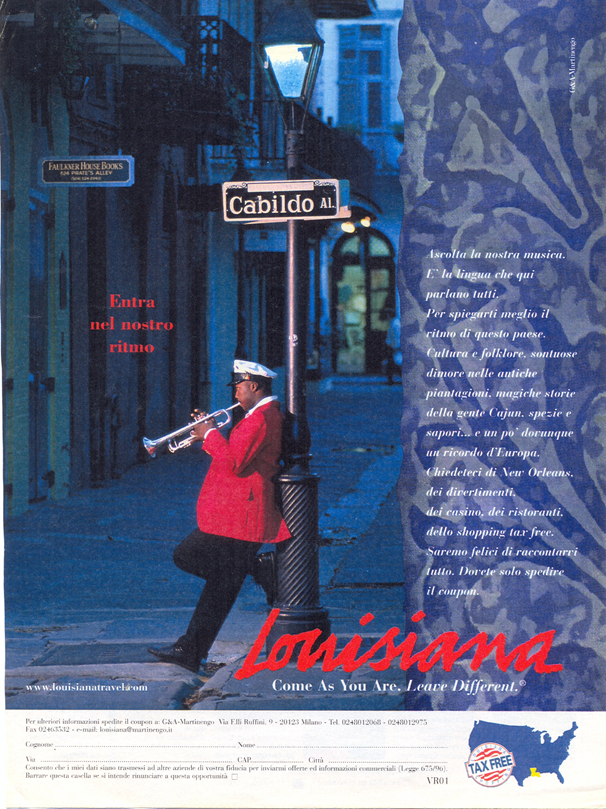 New Orleans
     
     jazz saxophon

Entra nel nostro ritmo


Enge Relation der Modes


Trigger  =  rhythm:

Come as you are.
Leave different.
Visual


Headline


Copy-text



Logo 
(Name + Slogan)
9
Destinations-Werbung als multimodaler Text
Bild-Sprach-Kombinat                                             Strategisches Textdesign

Gezieltes Zusammenspiel verschiedener semiotischer Ressourcen (=modes) mit unterschiedlichem Form- und Bedeutungspotential
Die spezifische Aussage/Botschaft entsteht aus dem Verhältnis der Modes zueinander – dieses kann additiv, komplementär, konfliktär und überblendet sein!
Schnittpunkt: Interface – verbindender Trigger / Marker – zentraler Bedeutungsträger, leitet die Semiose …

                                                                      
			               Interface
T r i g g e r
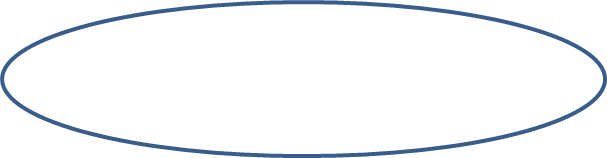 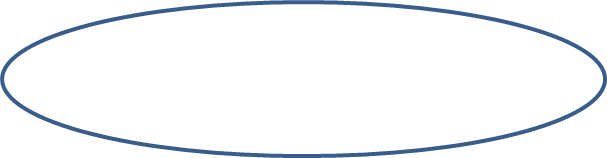 Bild-Elemente
Sprach-Elemente
T e x t – D e s i g n
10
Zum multimodalen Text, vgl. Z.B. Stöckl 2006
Image-Konstruktion
Ziel ist „to build a positive destination image that identifies and differentiates the destination by selecting a consistent brand element mix“ (Qu/Kim/Im 2011:456)

Image = symbolisches Konstrukt, „based on the use of imagerie“, 
Verarbeitung typischer Charakteristika des Raums zu einem life-style geprägten Erlebnis-Paket 
Raum wird begehrliches WunschBILD (Image!), das als attraktives Konsumgut auf dem touristischen Markt platziert wird.

Image-Konstruktion = 
„Verbildlichung“ des Raumes durch gezieltes Zeichen-Management –
Ausbeutung der Zeichen-Kapazitäten – 
Herstellung eines Verweis-Verhältnisses zwischen Sprache und Bild 

(cf. Linguistische Grundbegriffe)
Vom Image zur Markedestination branding
Strategische Verarbeitung von Zeichen mit „forte charge symbolique“ (Lugrin 2004)
bildhaften Charakter haben
die Authentizität des beworbenen Raums ausmachen,
seine Identität repräsentieren
 
„…so that consumers perceive the difference among other brands in the product category“ (ibd. 466) 
 
Semiotische Transformation der primären  Identität in eine sekundäre Identität, die sich zur Marke (brand) verfestigt 

Ziele einer Marke: = Identifikation und Distinktion eines Produkts = Destination
anschaulich - eingängig – einprägsam
unikal – distinktiv – ‚identitär‘
nachhaltig, aber in sich flexibel (frame-Variation - Multi-Sujekt-Kampagnen)
 global wirksam – daher: interkulturell verständlich – adaptier-/übersetzbar
Geschichte
Ereignisse, Fakten/Namen
Genius loci …
Menschen – heute/einst
Volksvertreter
Ethnie, Gruppen, Typen, Gesichter
Natur/ Landschaft
Fauna/ Flora …
Geographie
Sprache
    Sprachzeichen
      Laute, Namen, Wörter,   
      Stile, Register, Formen..
    Sprachhabitus…
Routinen, Proverbien, Zitate..
Bauwerke
„sights“
Denkmal
„icônes identitaires du lieu“
	(Lugrin 2004:238)
Kultur
„Identitätsmarker“
Produkte/
Artefakte
      Souvenirs
Kunstwerke/
Literatur/
Schrifttum
Sitten, Bräuche, Traditionen, „Mentalität“
Moden,
Life-styles
Mythen
Symbole, Embleme,
Qualitäten
Wertprädikate       Images     Imagologie                  „Bilder“
13
Die Sprache als Identitätsmarkeroder: Destinations-languaging
Sprache in der Tourismuswerbung hat Funktion der authentification (Dann 1996)
Daher: multimodale Nutzung des Potentials des sprachlichen Zeichens als signifiant (Form) und signifié (Bedeutung):
Signifiant-orientiert:
phonetisch/graphische Faktoren
Klang, Form, 
Schriftbild - Typographie 
Register, Stil, Varietäten 
Signifié-orientiert:
semantische Faktoren: „Schlüsselwörter“
Name; Denotat/ Konnotat, Metaphorik, Polysemien, Entlehnung, Idiomatik 
pragmatische Faktoren:
Sprachhabitus, Sprechweisen, Konventionen, kommunikative Gattungen, Diglossie,  etc. 
Metasprachliche Faktoren:
Sprachführer, Sprachbewertungen, Glossen, Paraphrasen, Übersetzungen  (glossing)
Beispiele
Wie funktioniert nun die Image-Konstruktion mit sprachlichen IMs ?
Welche Zeichen-Kapazitäten (bezogen auf Form vs. Inhalt) werden im multimodalen Text ausgebeutet und zur USP verarbeitet?
innerhalb einer Sprachkultur         Konzeption einsprachiger Kampagnen
von einer Sprachkultur in die andere         Konzeptionen mehr-sprachiger/ globaler Kampagnen
Blick auf die Übersetzungsmöglichkeiten:
     	Arten der interkulturellen Adaption: 
	Kohäsive Vernetzung von Wort – Textbausteinen – Bild 			Nachbildung des Werbekonzepts
Schlüssel-Wörter -
      Kulturelle Konzepte:
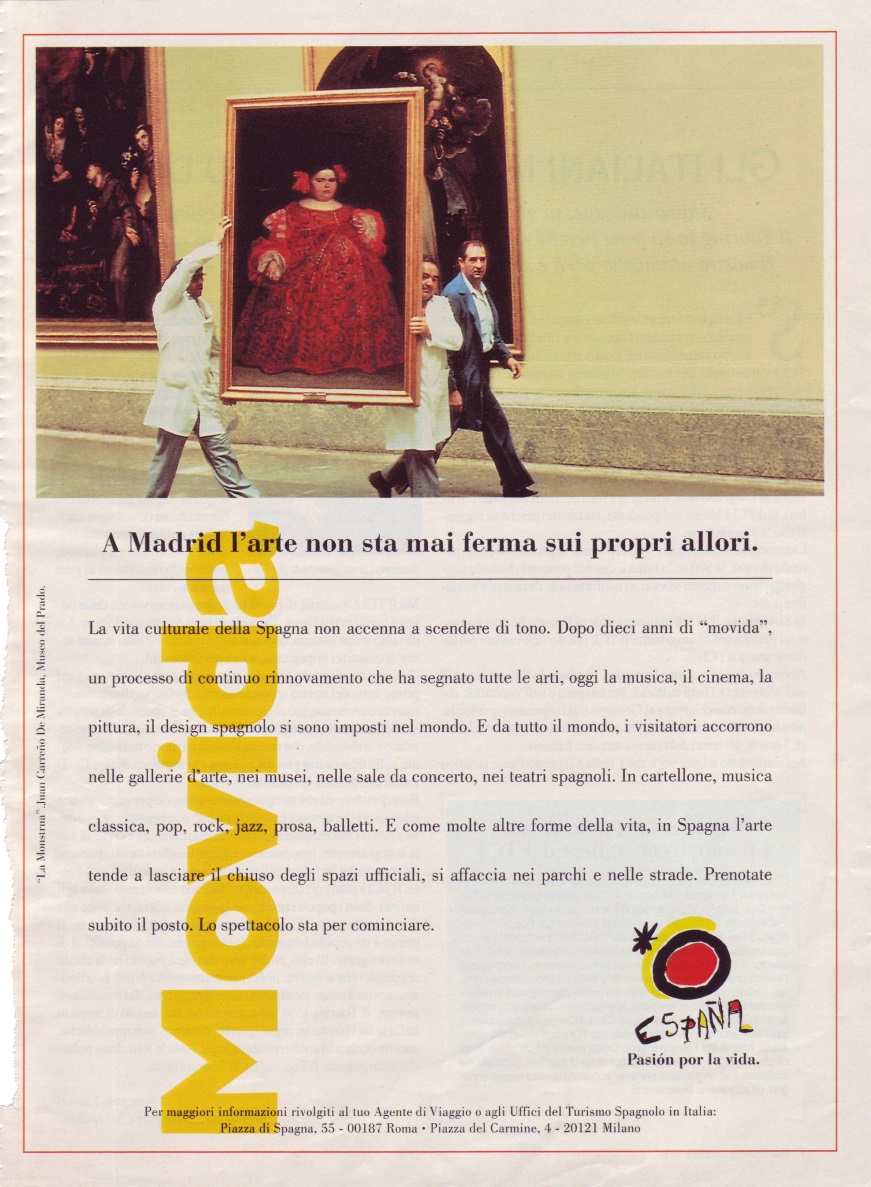 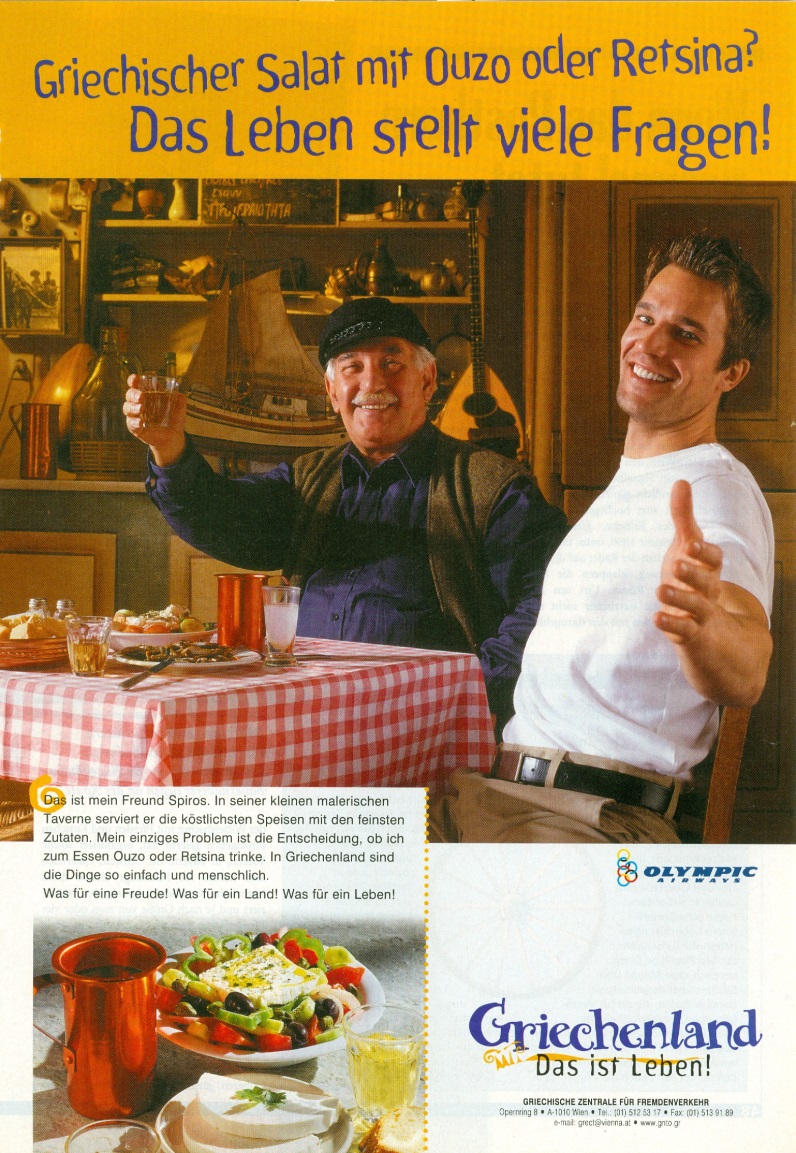 Ikon oder Index -  loakisierende Koloritwörter
Languaging und Identifizieren / Etikettieren
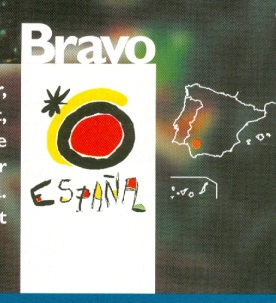 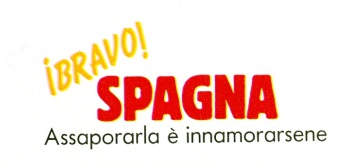 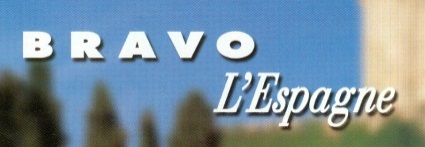 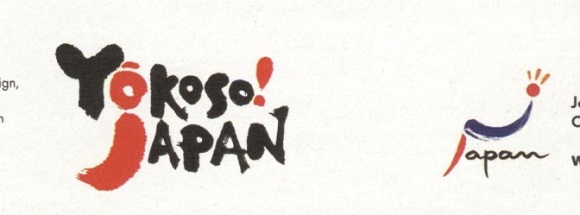 ‚Welcome, Japan!‘
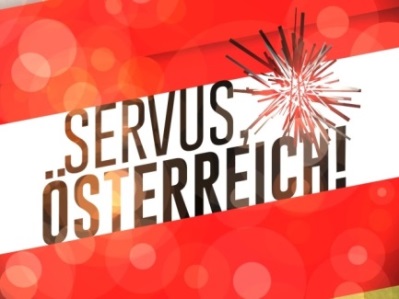 17
Languaging und Argumentieren …USP
Image = Sprachvarietät
   codeswitching



Sprachvariation steht 
für multiple Identität
Varietà che seduce
18
Abgleichsarbeit zwischen Logo – Visual – Headline – Copy-Text:
		Argumentieren/ USP  mit Polysemie
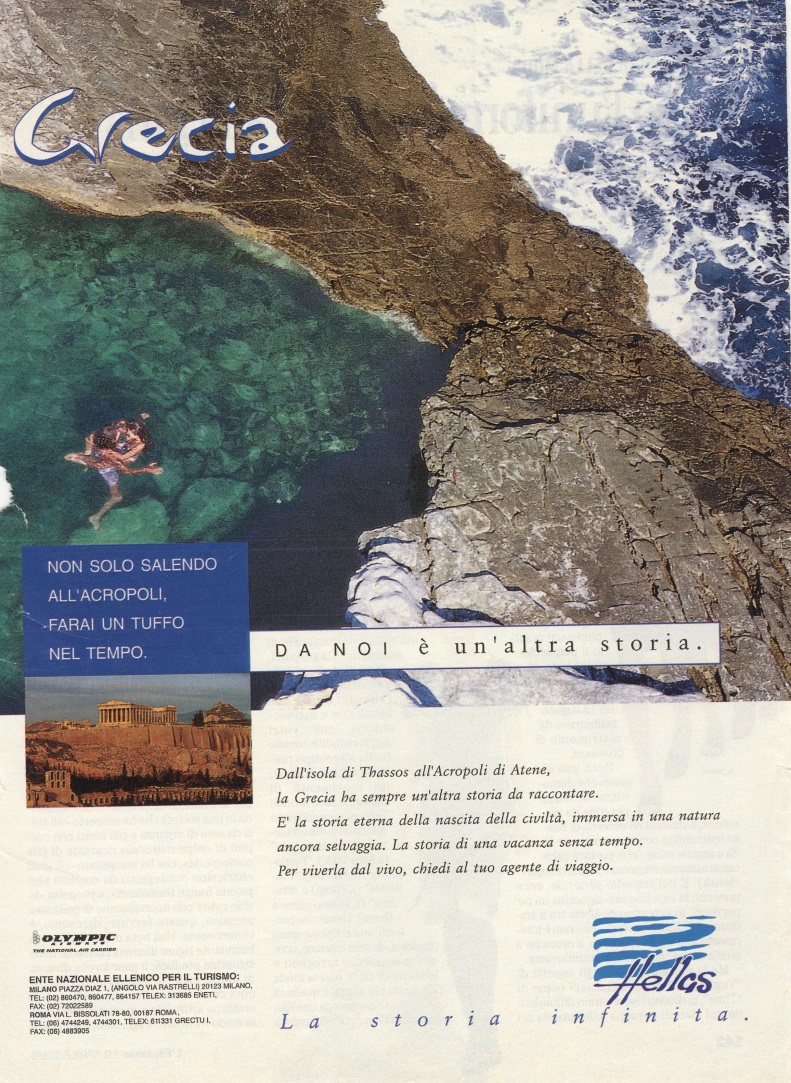 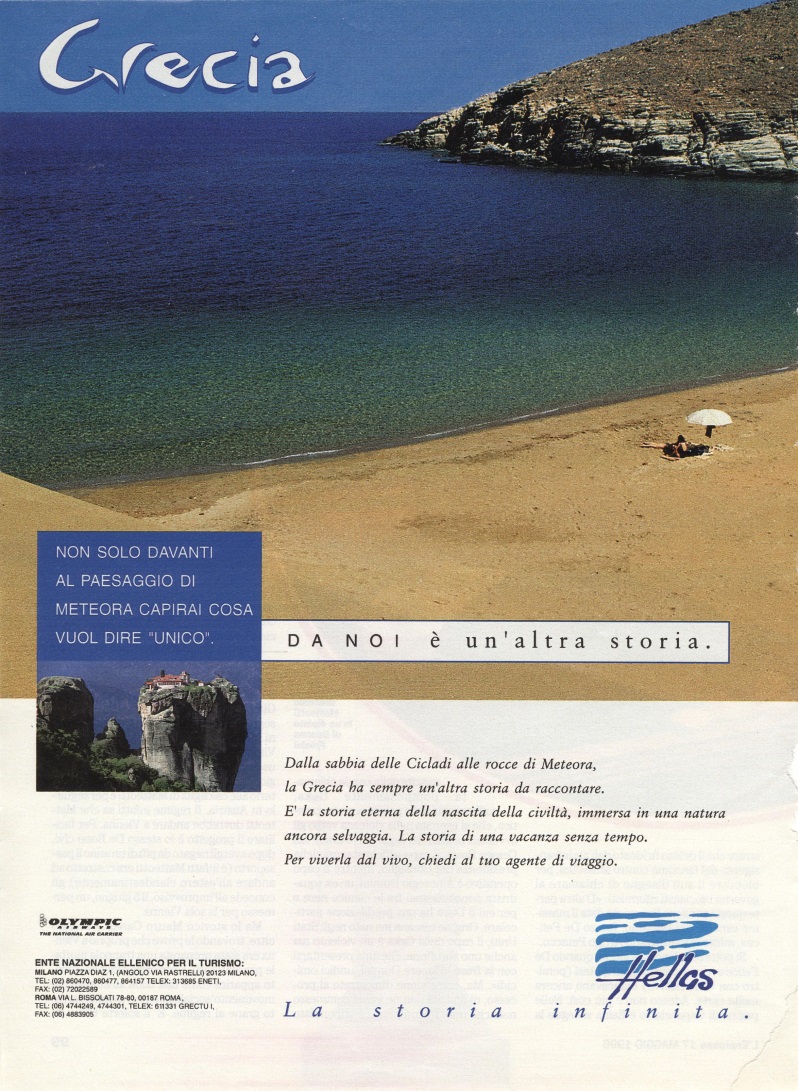 Hellas. La storia infinita.      
		Da noi é un‘altra storia
19
Argumentieren/ USP mit Kontextvarianz = Mehrdeutigkeit
   Kippstelle zwischen wörtlicher und figurativer Bedeutung in der Headline
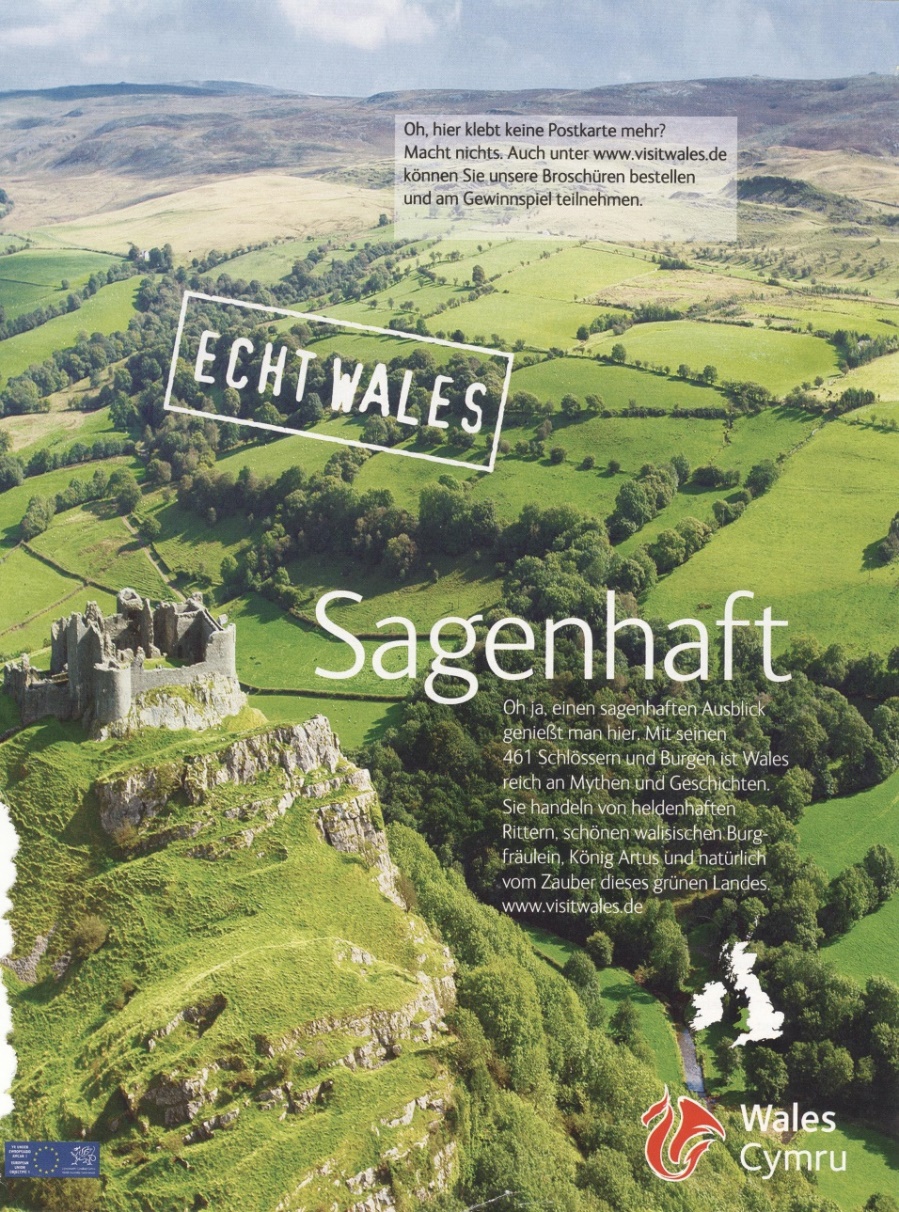 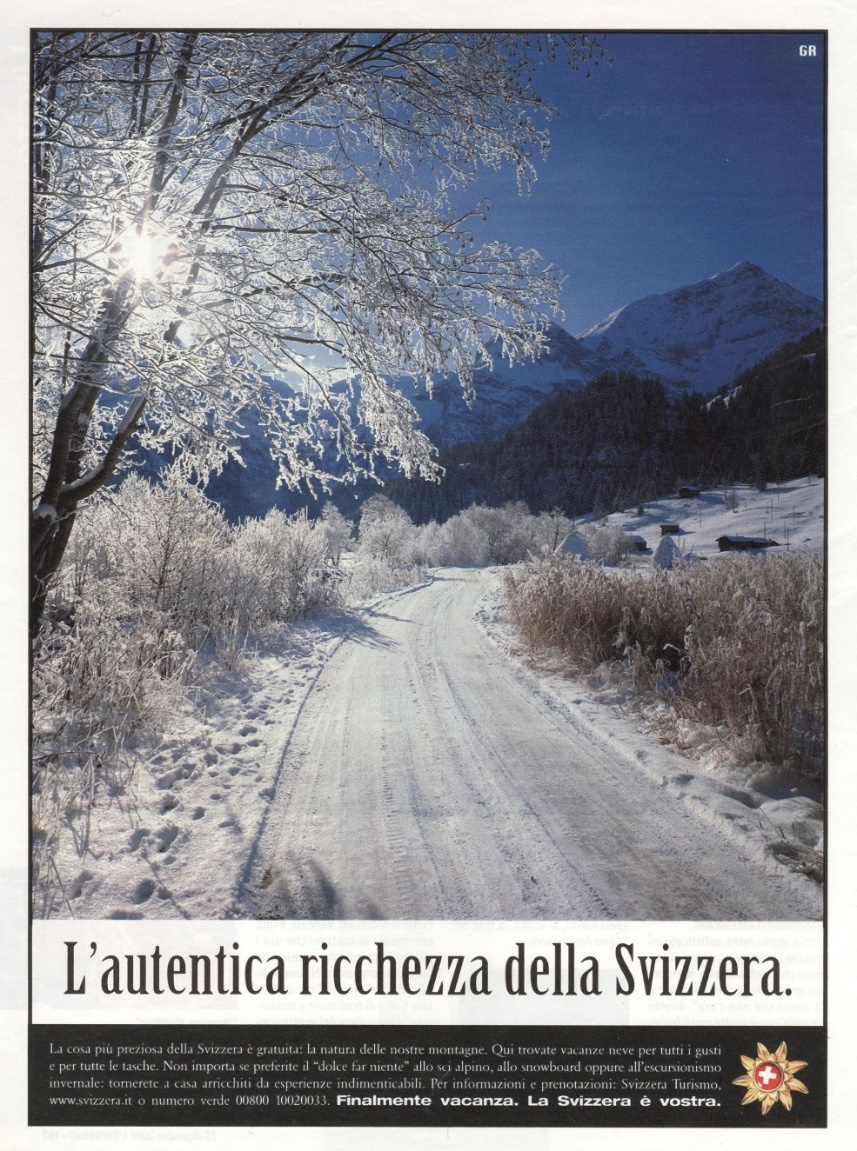 20
Argumentieren im dichten multimodalen Textnetz Slogan führt alle Textebenen zusammen
Köln. Klingt gut. Hier trifft sich alles was Klang und Namen hat. (….)
					Musikstadt Köln.
21
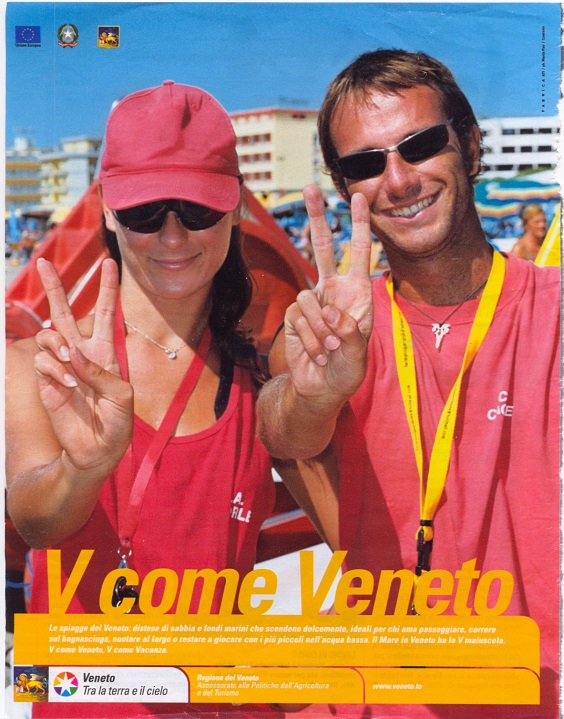 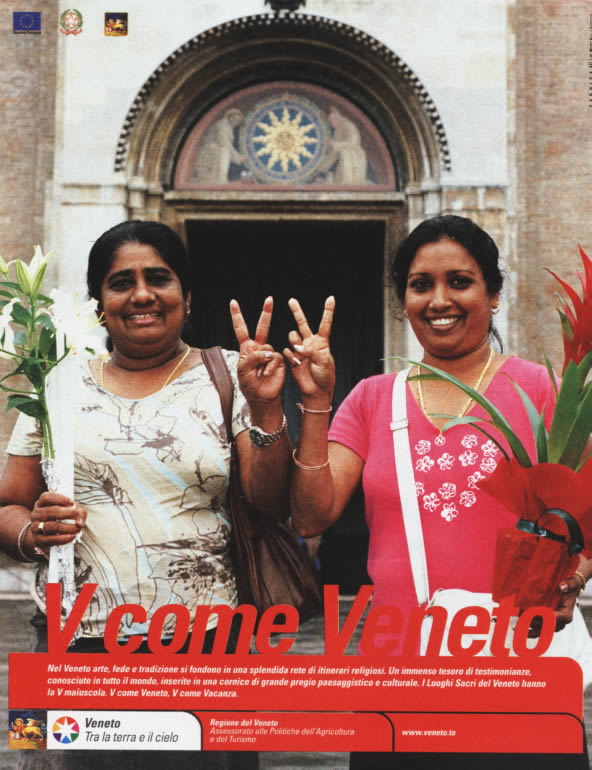 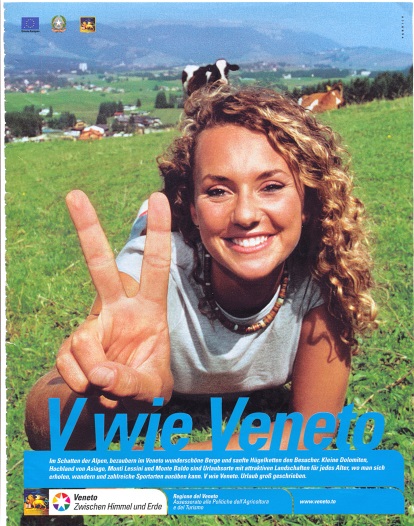 V COME VENETO
. V come Veneto, V come Vacanza


V WIE VENETIEN
V wie Veneto, 
Urlaub groß geschrieben
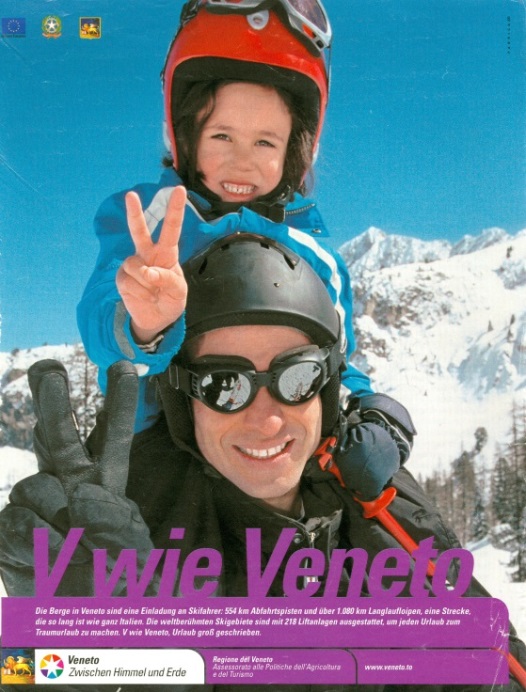 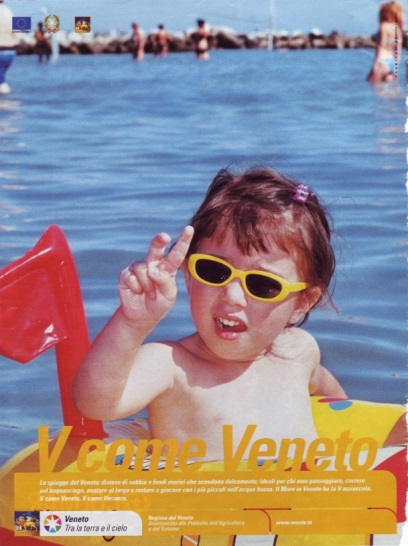 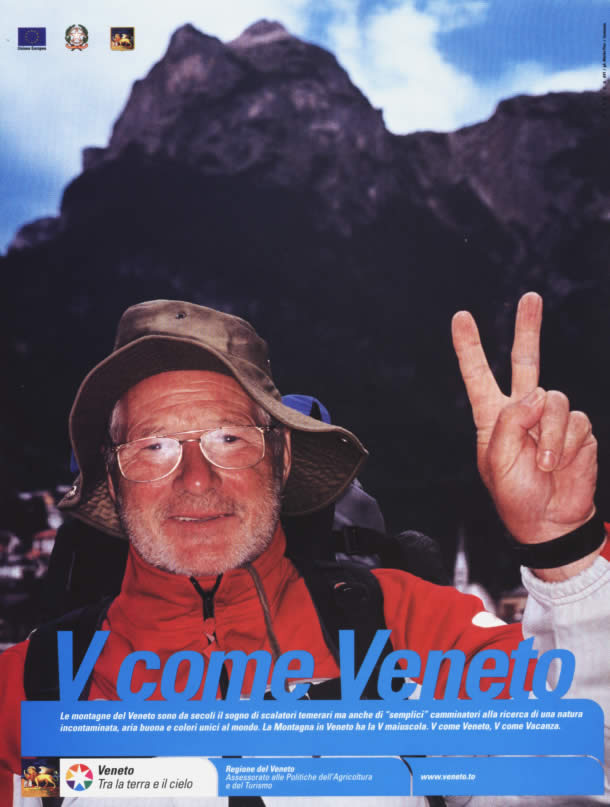 USP- Konzept
Grapheme
(graphische Ikonifizierung)
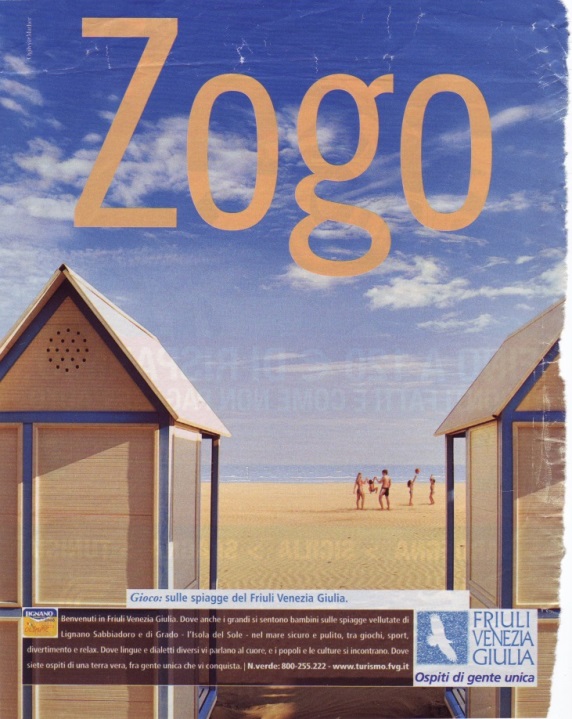 USP-Konzept:
Regionale Varietät
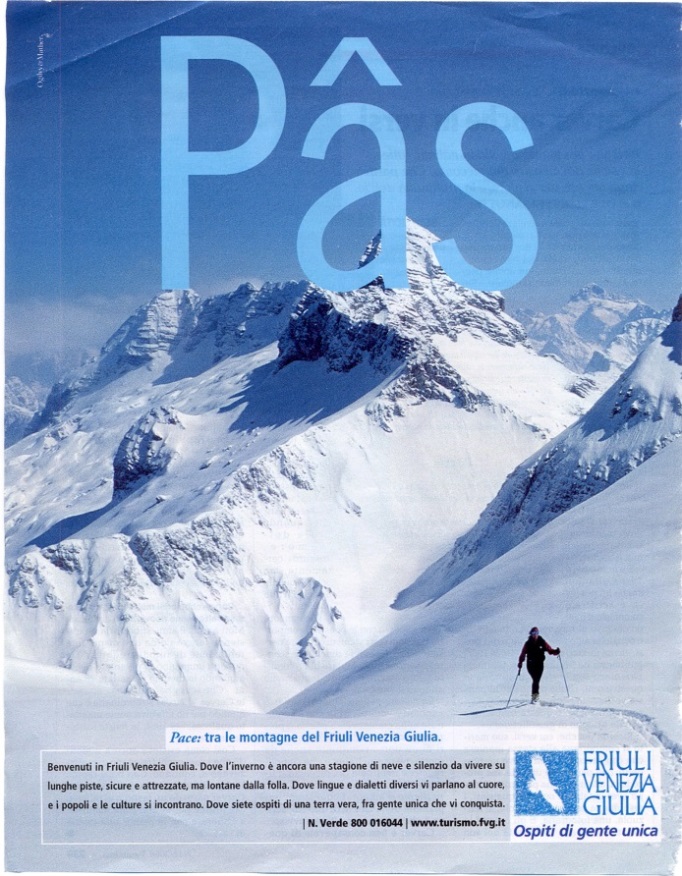 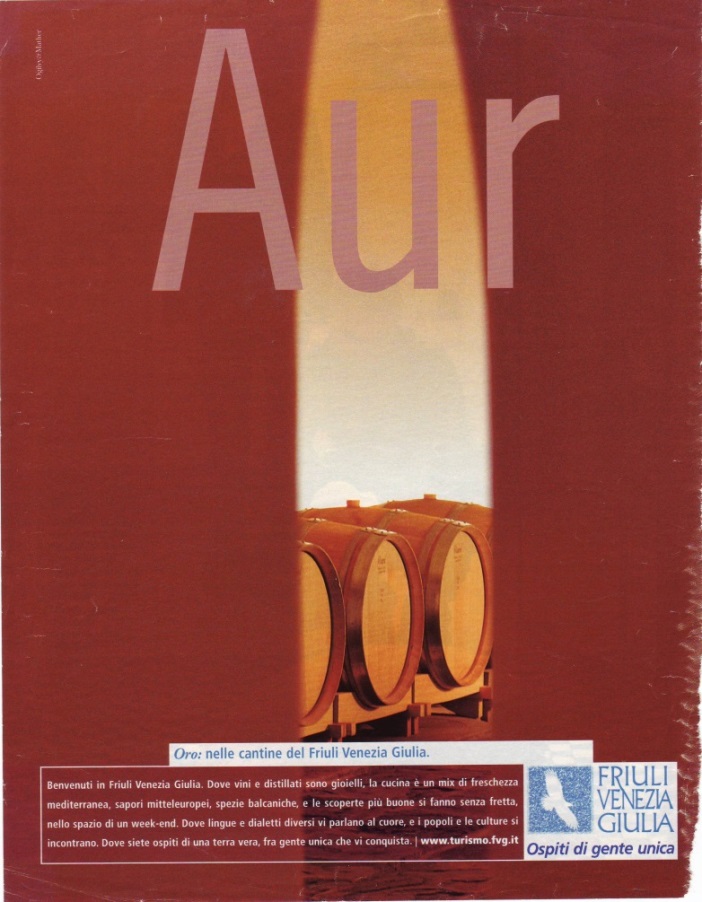 Gioco: sulle spiagge del FVG
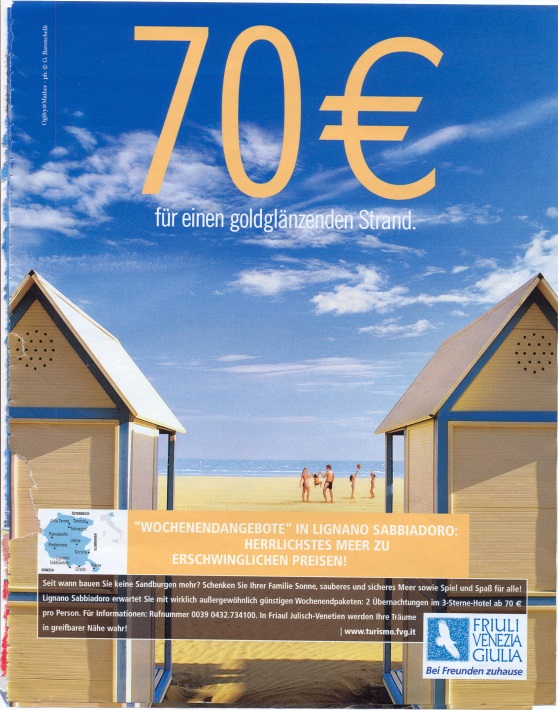 Pace: tra le montagne del FVG
Oro: nelle cantine del FVG
Copy: Dove lingue e dialetti diversi vi parlano al cuore, e i popoli e le culture si incontrano.
OSPITI DI GENTE UNICA
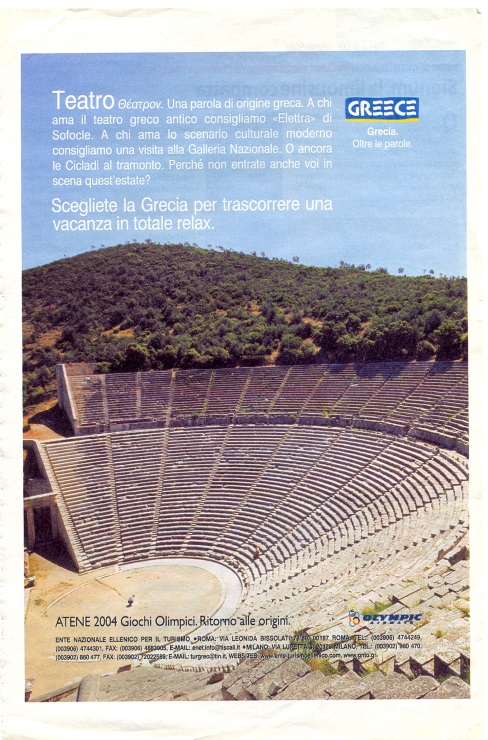 USP-Konzept:
Gräzismus
Lexem aus
Inhalt und
Form – mehrere
Ebenen!
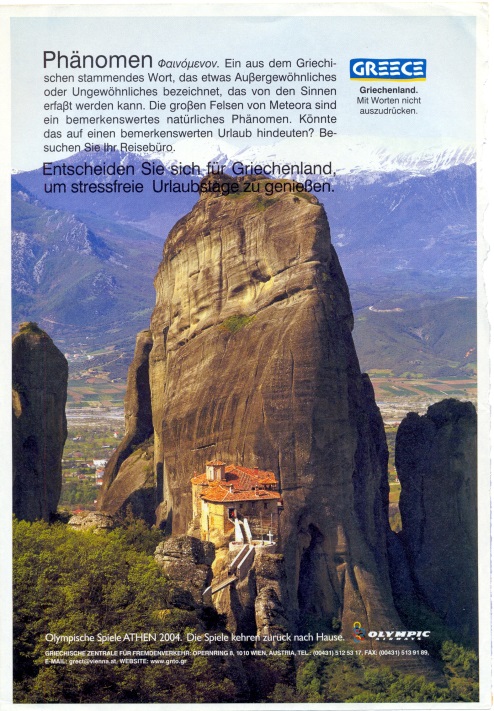 signifiant
Mit Worten nicht   
      auszudrücken/
      Oltre le parole/
     Au-delà des mots
signifié
Benützung
eines ID-Markers:
metasprachlich
kulturspezifisch
Generalisierend
semantisch
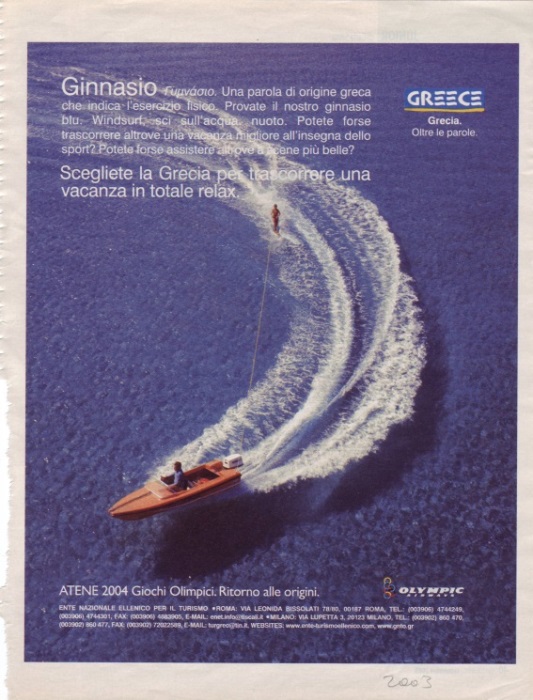 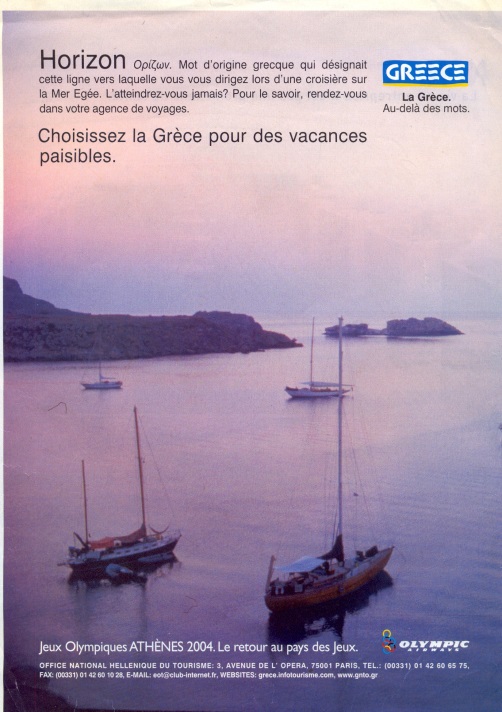 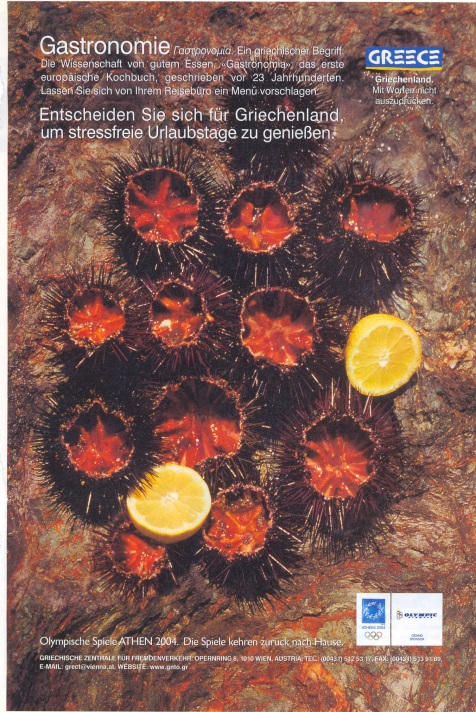 24
Globalising identity ….
Teatro … 
Griechisches Lexem
Lexikographische Präsentation als Lemma 
      intertextuelle Struktur
Visuelle Repräsentation (additive Be-
      zwischen Visual und Sprache) 
Inhalt öffnet Bedeutungsrahmen
Unendlich variables Konzept
Interkulturelle Umsetzbarkeit (Europ.
      Kulturen)

   

Grecia  –  oltre le parole

Resemantisierung einer Redewendung
  =  autoreferenzielles Wortspiel

     Gräzismus ist Interface-Trigger!!!
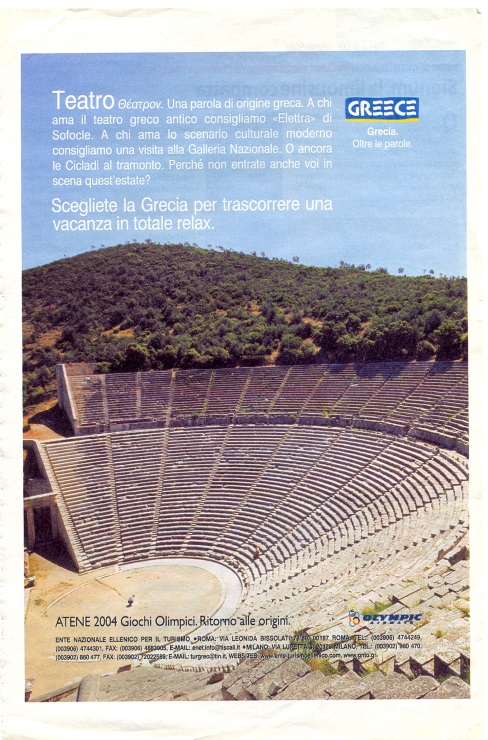 25
Framing  „Energie“ –                          transkulturelle Übersetzung
Isotopie = Inhaltsfeld
   aus Wort und Bild
Batterie
«Strom»
Auftanken, wo Italien am schönsten ist.
Frame-blending  „Energie“und Übersetzung
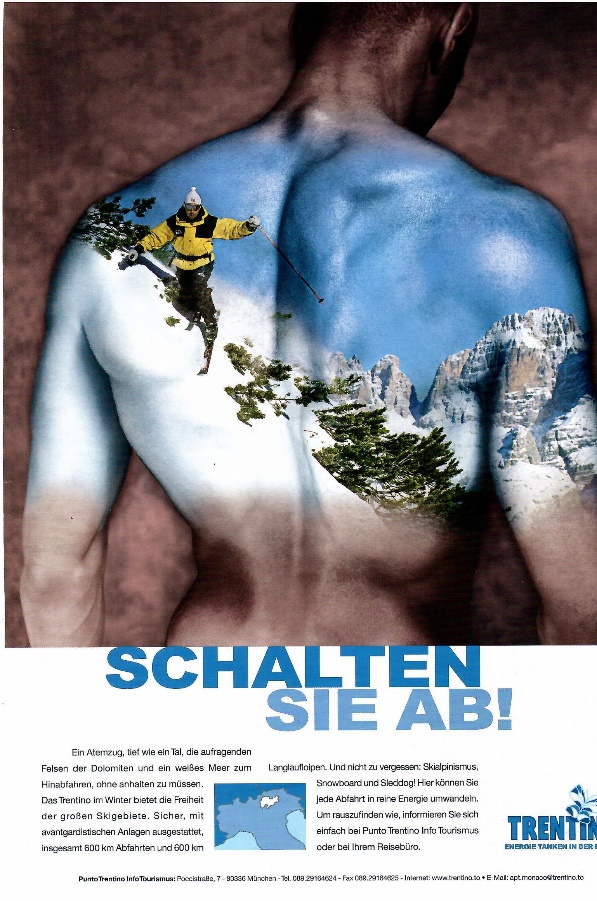 .
TRENTINO. Rigenerarsi secondo natura.  TRENTINO: Energie tanken in der Natur.
Framing  ‚Olympia‘       Transkulturelle Adaption
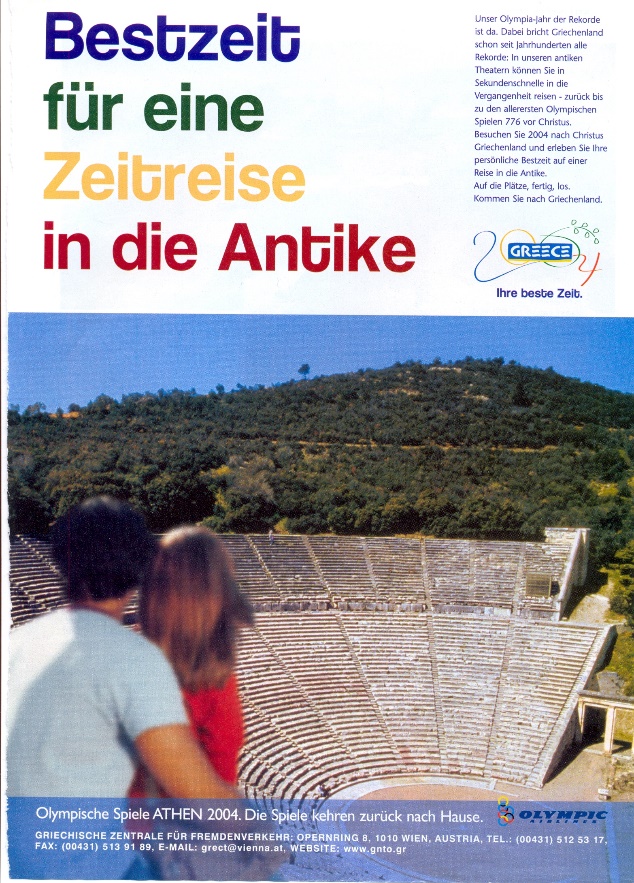 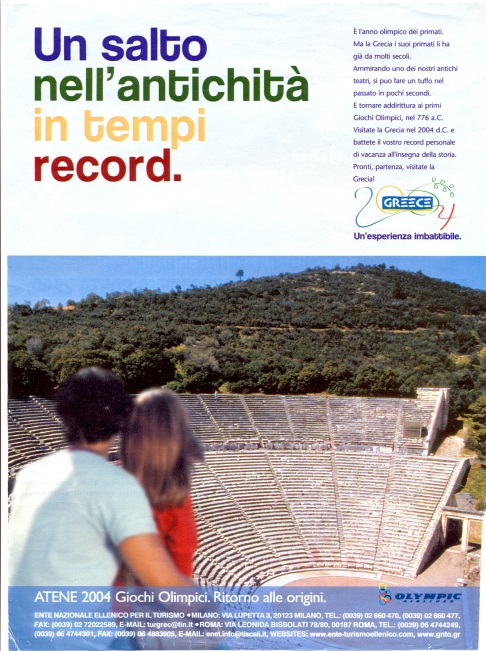 Greece. 
Ihre beste Zeit/ 

Un’esperienza imbattibile/ 

Votre meilleur exploit
Geschichte
		Urlaubszeit
  Sport
Trigger-Konzept   ZEIT
28
Framing – «Sport»
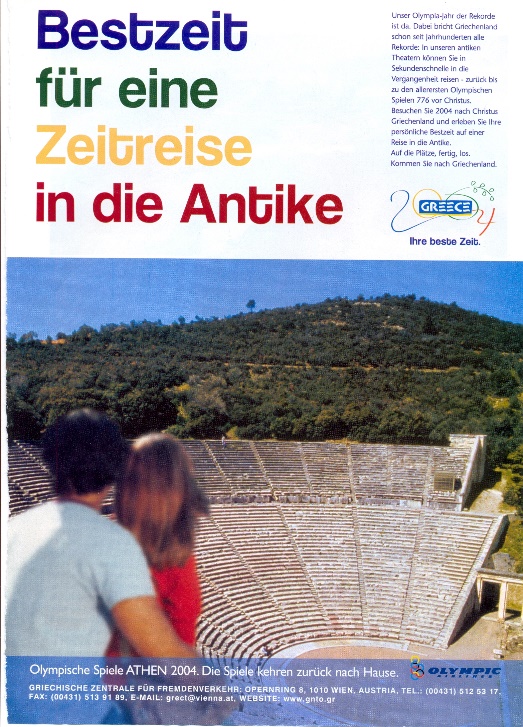 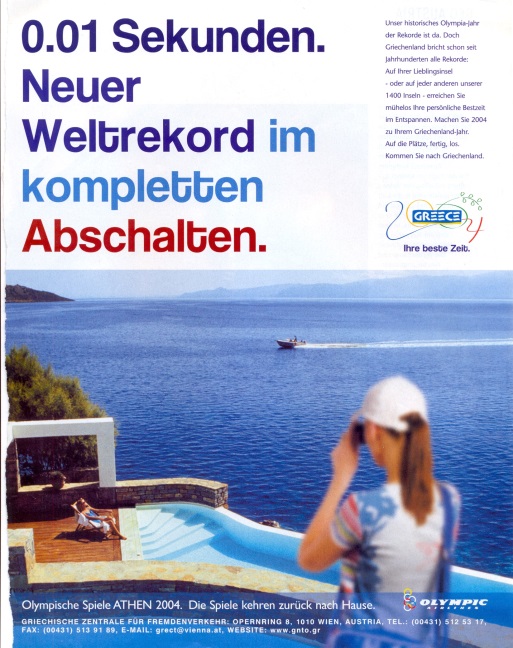 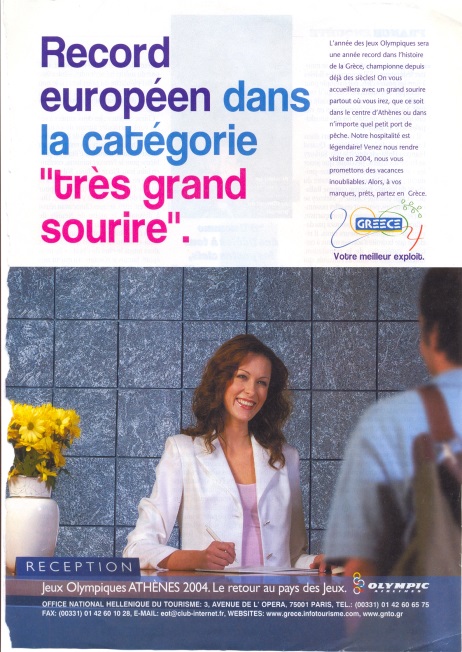 SPORT  &  Zeit  - semantische Ausbeutung in allen sprachlichen Bausteinen (Logo – Headline – Copy) – Wortfeld und Sprachhandlungen – Übertragung auf Bild = Freizeitszenarien – frame-blending
Konzeptuelle Adaptation
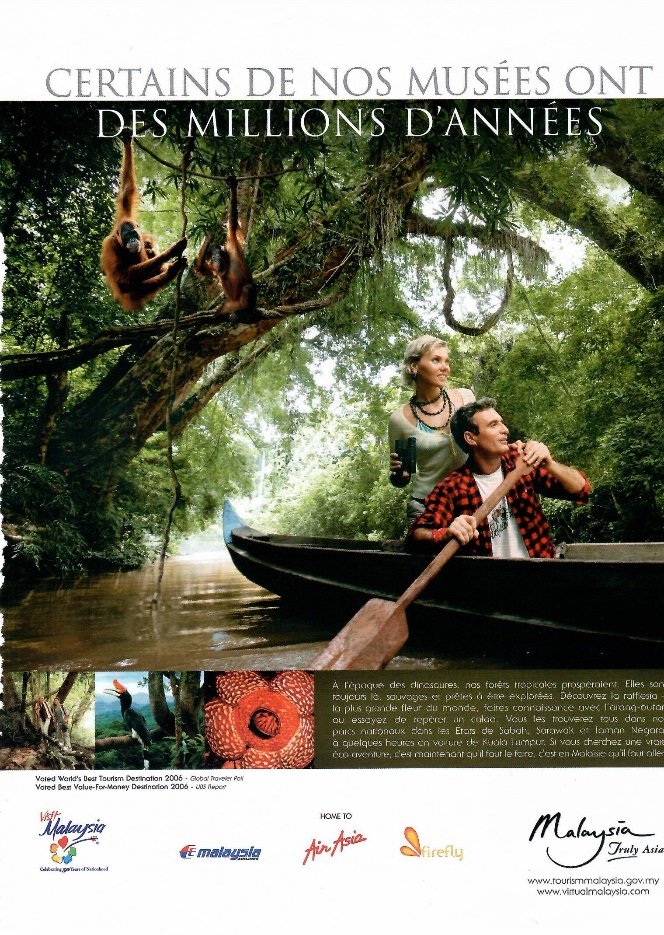 kulturhistorisches
Stichwort  ….

assoziatives
Languaging ?
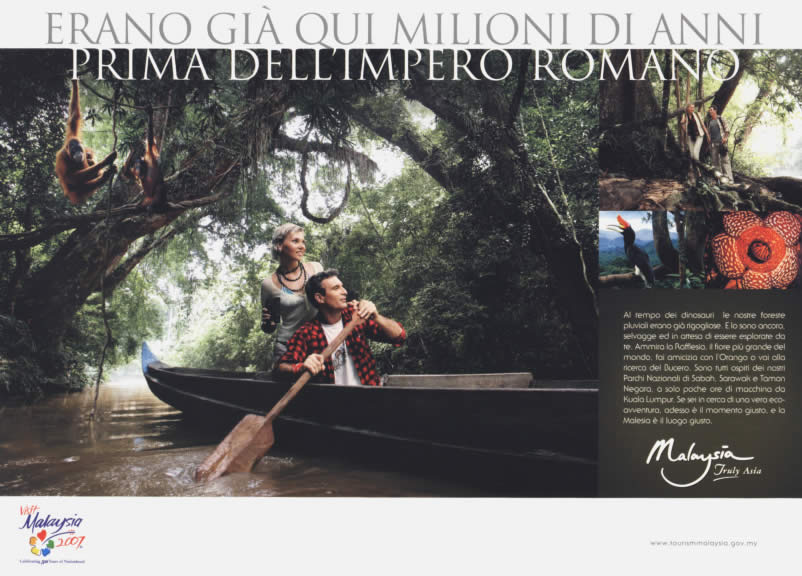 Linguistische Konklusion:Zeichenkapazitäten im multimodalen Text
Sprachliche Zeichen sind:
untrennbares Ganzes von signifiant (Form) und signifié (Inhalt) – arbiträre «undurchschaubare» Beziehung, aber durch Bild motivierbar!

Ikon (Ähnlichkeitsbeziehung) – Index (Abhängigkeits- Verweisbeziehung) – Symbol (erlernte Identifikationsbeziehung) - diese Charakteristika werden durch den Bild-Code aufgeweckt/ re-semantisiert            Autoreferenzialität

oft mehrdeutig = Polysemie – die verschiedenen Bedeutungen werden auf die Modes, d.h. zwischen Bild und Text, aufgeteilt! 

Metaphern - wörtliche vs. figurative Bedeutung; wird zwischen Sprachcode und Bildcode aufgespalten – es gibt eine Kippstelle!

Isotopie  - semantisches Feld (rein sprachlich: Wortfeld) – Verteilung der Inhaltsbereiche auf die Modes und Textbausteine  – daher: kohäsives Textnetz

Übersetzungen müssen das alles beachten – die semantische Dichte der USP muss erhalten bleiben!
Soziologische Konklusion:Diskursive Steuerung des tourist gaze (Urry 2002)
Rolle der Sprache in der multimodalen Printanzeige: In Verbindung mit dem Bild-Code
konstituiert sie den Raum als Destination
repräsentiert sie die Identität des beworbenen Raums
konstruiert sie ein distinktives/ unikales Image
trägt und verfestigt sie die Marke
steuert sie das Erleben des Raums, und 
prägt daher a priori den tourist gaze ...
Sprache… Katalysator des tourist gaze ?
Das Konzept des „tourist gaze“ macht den beworbenen Raum zur Sehenswürdigkeit – dieser immer gleiche Blick wird diskursiv konstruiert und ist die Basis des Massentourismus:

Places are choosen to be gazed upon because there is anticipation …“ „Such anticipation is constructed and sustained through communication practises … which …reinforce that gaze“ (Urry 2002:1)

„The tourist gaze is directed to features of landscape …taken out of the ordinary. (…) The gaze is constructed through signs, and tourism involves the collection of signs“ (ibid. 3).

„Over time, via advertising and the media, the images generated of different gazes come to constitute a closed self-perpetuating system of illusions which provide the tourist with the basis for selecting and evaluating potential places to visit“ (Ibd. 7)
33
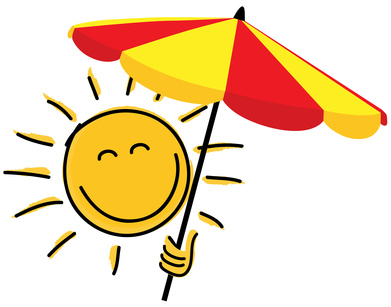 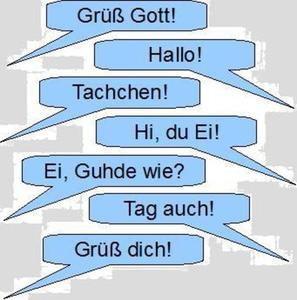 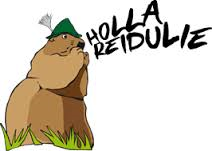 GRAZIE  für die 
                       Aufmerksamkeit!
34
Verwendete Literatur  (Auswahl):
Dann, Graham: Language and Tourism. A sociolinguistic Perspective.  CABI 1996.
Giordana, Francesco: La comunicazione del turismo tra immagine, immaginario e immaginazione. Milano, Angeli 2004.
Lugrin, Gilles: La construction des icones identitaires des lieux touristiques: Chypre dans le publicités touristiques de langue française. In: Baider, F./ Burger, M./ Goutsos, D.(eds.), La communication touristique. Approches discursives de l‘identité et de l‘alterité. Paris, Harmattan 2004, 235 – 257.
Qu, H./ Kim, L.H./ Im, H.H.: A model of destination branding: Integrating the concepts of the branding and destination image. In: Tourism Management 32/2011, 465 – 476.
Stöckl, Hartmut: Zeichen, Text, Sinn – Theorie und Praxis der multimodalen Textanalyse. In: Eckkrammer, E./ Held, G. (eds.), Textsemiotik. Frankfurt, Lang 2006, 11 – 36.
Jaworski,A./ Thurlow,, C. (eds.), Semiotic Landscapes – Language, Image, Space. New York – London, 2010.
Urry, John: The Tourist Gaze. London –Thousand Oaks – New Dehli, SAGE 1990/2002.
Urry, John: Consuming places. London/New York, Routledge 1995.
Wöhler, K.H.: Imagekonstruktion fremder Räume. In: Das Bild der Fremde – Reisen und Imagination. Voyage 2/1998, 97 – 115.

Eigene Referenzen:
Held, Gudrun: Spazi, segni, sogni: l‘annuncio di destinazione, testo multimodale nella communicazione turistica. In: Santulli, F./Held, G./Antelmi, D.: Pragmatica della comunicazione turistica. Roma, Ed. Riuniti 20007/09, 221 – 285.
Held, Gudrun: Der Raum als Traum – ein Blick auf intersemiotische Gestaltungsstrategien und ihre Realisierung in globalen Kampagnen der Tourismuswerbung. IIn: Held, Gudrun/ Bendel, Sylvia (eds.), Werbung – grenzenlos. Interkultureller Blick auf multimodale Gestaltungskonzepte aktueller Werbetexte. Wien, P. Lang, 149 – 173. 
Held, Gudrun: Grenzenloser Traum vom Raum? Suggestive Bild-Text-Konfigurationen in der Tourismus-Werbung aus kontrastiver Sicht. In: Lüger, H.H./ Lenk, H. (eds.), Kontrastive Medienlinguistik. Landau, Empirische Pädagogik 2008, 95 – 113.
Held, Gudrun: Zur Image-Konstruktion von touristischen Räumen durch multimodale Inszenierung von Identitätsmarkern. In: Zeitschrift für Tourismuswissenschaft 11/1/2019, 149 – 174.
Held, Gudrun: Staging place identity through language markers. Observations on tourist advertising. Chapter 1 in: Mikolic, Vesna (ed.), Language and Culture in the Intercultural World. Cambridge, Cambridge Scholars Publishing 2020, 11 – 31.
35